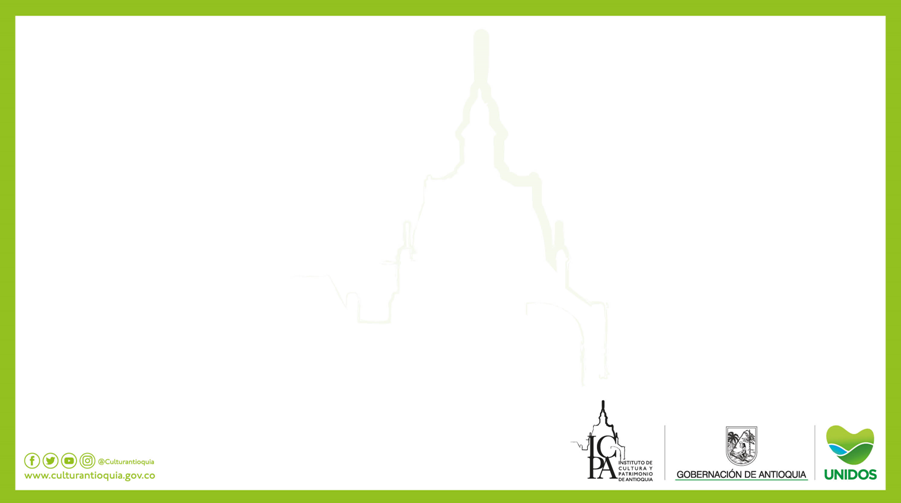 SEGUIMIENTO  DE INDICADORES
 DE GESTIÓN 
 CON CORTE A DICIEMBRE 31 DE 2021
Subdirección de Planeación
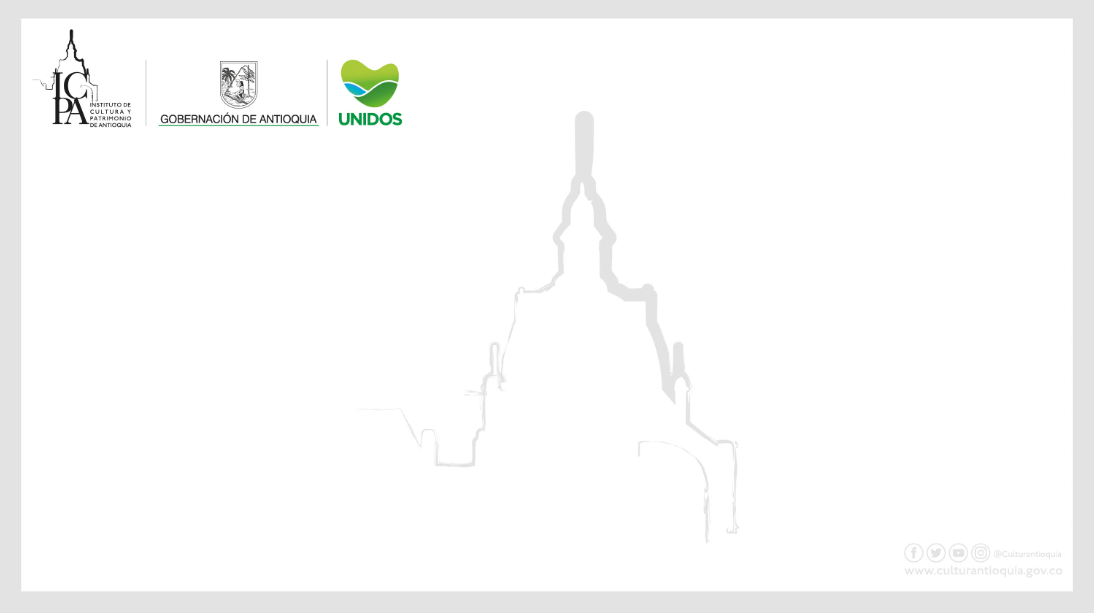 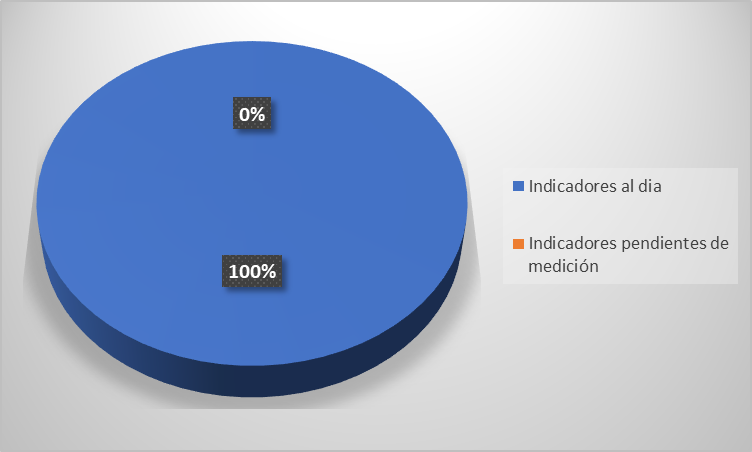 El cumplimiento de medición de los indicadores es de un 100%
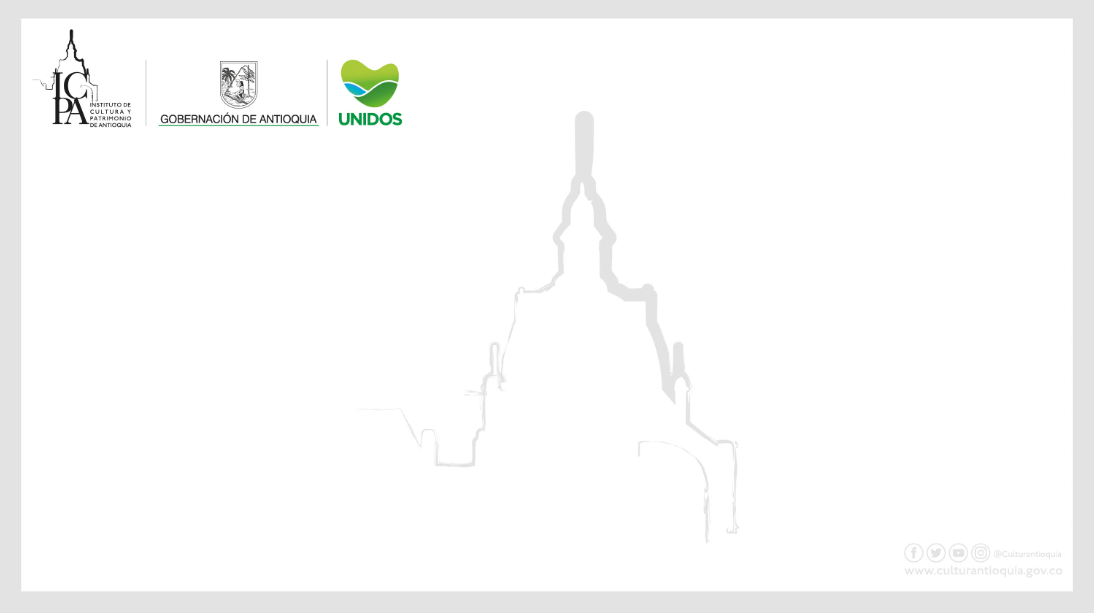 El cumplimiento de medición de los indicadores es de un 100%
Comparativo por proceso
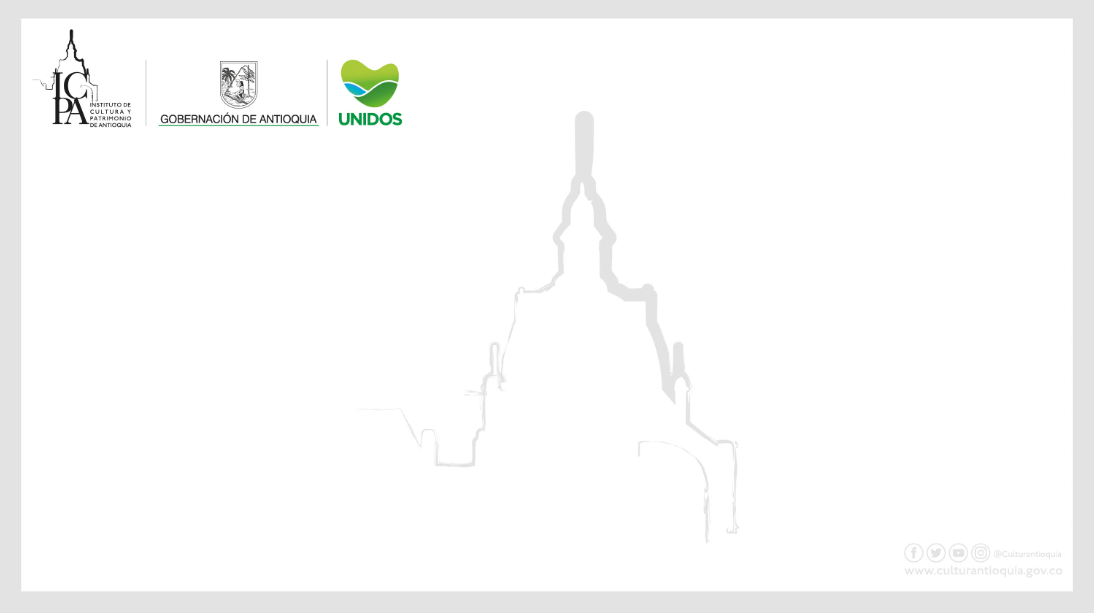 Cumplimiento por proceso
El cumplimiento de medición de los indicadores es de un 81%
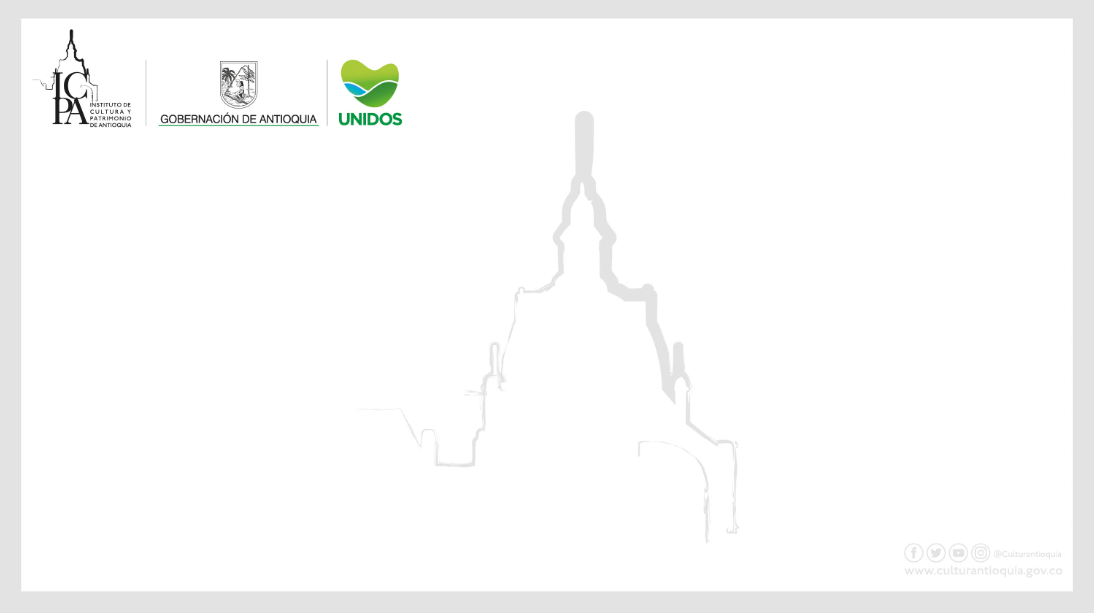 Cumplimiento por proceso
Los procesos con menos porcentaje de cumplimiento son
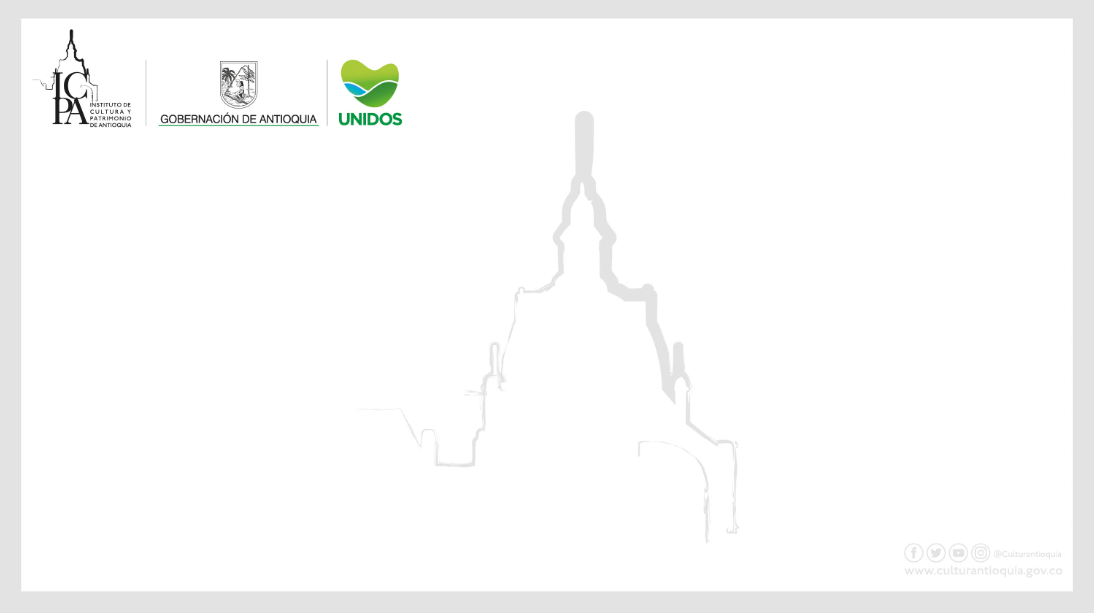 Comparativo por trimestre
% Promedio del cumplimiento de acuerdo a la meta  81%
Se evidencia que en el último trimestre la mayoría de los indicadores aumentaron
su cumplimiento con respecto a los trimestres anteriores.

Se debe mejorar el porcentaje de cumplimiento del proceso gestión del patrimonio.

Los indicadores de gestión se encuentran articulados con los indicadores del Plan de Desarrollo, razón por la cual se deben mejorar el cumplimiento de los indicadores misionales.
Indicadores de Resultado Plan de Desarrollo -  9 Indicadores  - 132% de cumplimiento
Indicadores 8 líneas estratégicas-  8 Indicadores  
27,16 % de cumplimiento
Proceso Gestión Estratégica   2 Indicadores
Proceso Gestión Participativa -  12 Indicadores
Proceso Gestión Participativa - 12 Indicadores
Proceso Gestión Participativa – 12 indicadores Indicadores
Proceso Gestión del Conocimiento artístico y cultural -   9 Indicadores
Proceso Gestión del Conocimiento artístico y cultural -   9 Indicadores
Gestión del Fortalecimiento de la cultura – 35 indicadores
Gestión del Fortalecimiento de la cultura – 35 indicadores
Proceso Gestión del Fortalecimiento de la cultura - 35 Indicadores
Proceso Gestión del Fortalecimiento de la cultura - 35 Indicadores
Proceso Gestión del Fortalecimiento de la cultura – 35 indicadores
Proceso Gestión del Fortalecimiento de la cultura – 35 indicadores
Proceso Gestión del Fortalecimiento de la cultura – 34 indicadores
Proceso Gestión del Fortalecimiento de la cultura – 35 indicadores
Proceso Gestión del Patrimonio Cultural  13 Indicadores
Proceso Gestión del Patrimonio Cultural  13 Indicadores
Proceso Gestión del Patrimonio Cultural  13 Indicadores
Proceso Gestión Humana -  4 Indicadores
Proceso Gestión Financiera -  14 Indicadores
Proceso Gestión Financiera -  14 Indicadores
Proceso Gestión Financiera -  14 Indicadores
Proceso Gestión Financiera - 14 Indicadores
Proceso Gestión Financiera - 14 Indicadores
Proceso Gestión de Comunicaciones -  3 Indicadores
Proceso Gestión Tecnológica - 4 Indicadores
Proceso Gestión Tecnológica - 4 Indicadores
Proceso Gestión Tecnológica - 4 Indicadores
Proceso Gestión Infraestructura Interna - 2 Indicadores
Proceso Gestión de Documentos - 4 Indicadores
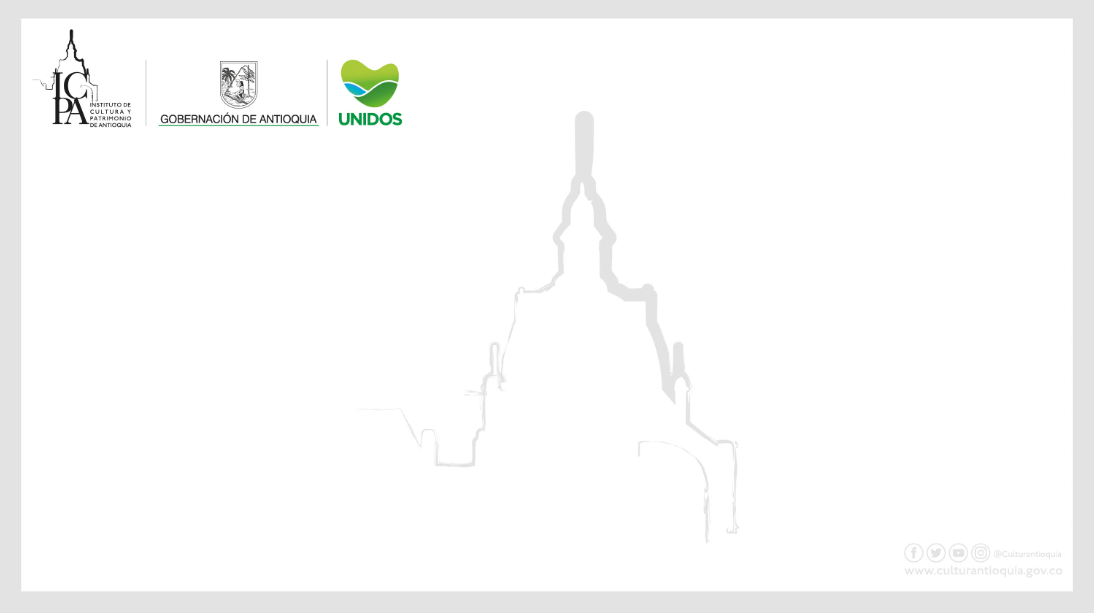 Proceso Gestión de Documentos –
 4 Indicadores
Proceso Gestión Jurídica - 3 Indicadores
Proceso Gestión de la Evaluación y la Mejora Continua - 5 Indicadores
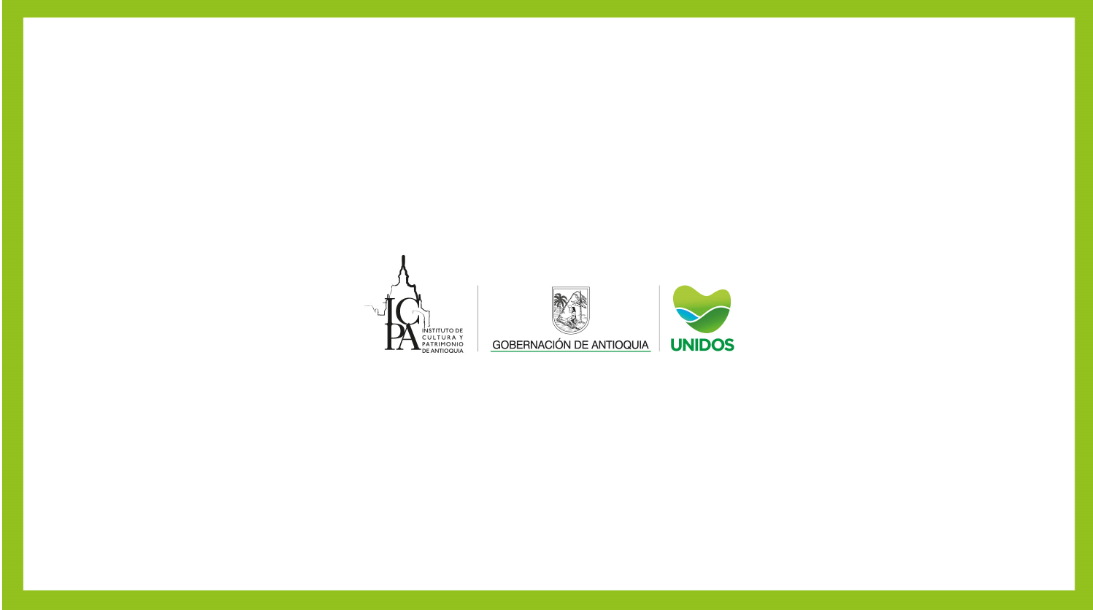